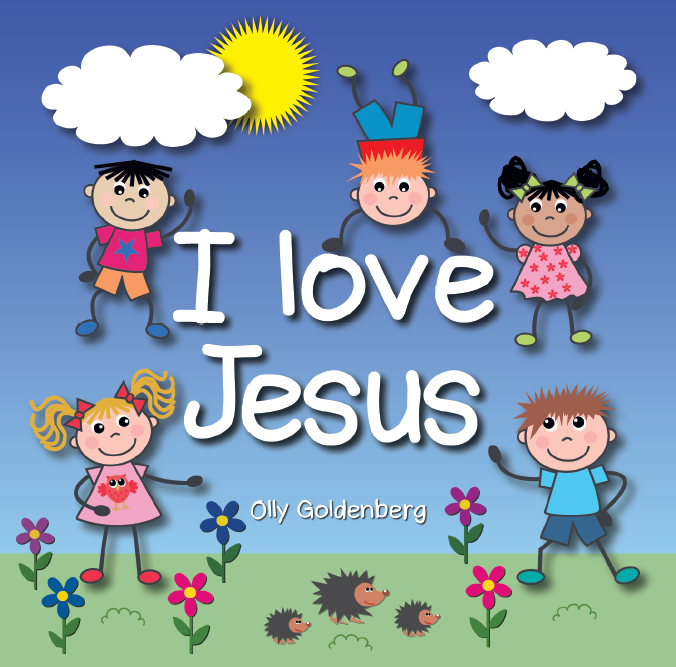 I love Jesus
I love Jesus Album
All songs are copyright Olly Goldenberg.
Please feel free to use and copy as much as you require. If you use these songs in worship please add them to your CCLI report.
Welcome everyone
Welcome everyone we're here to meet with God
having so much fun together
Welcome everyone we're here to meet with God
let's praise God together
 
Welcome everyone we're here to meet with God
Having so much fun together
Welcome everyone, Wave to your friend.
Let's praise God together.
Welcome everyone
Welcome everyone we're here to meet with God
Having so much fun together
Welcome everyone we're here to meet with God
Let's praise God together
 
Welcome everyone we're here to meet with God
Having so much fun together
Welcome everyone, Jump up and down.
Let's praise God together.
Welcome everyone
Welcome everyone we're here to meet with God
Having so much fun together
Welcome everyone we're here to meet with God
Let's praise God together
 
Welcome everyone we're here to meet with God
Having so much fun together
Welcome everyone, Let's do a dance.
Let's praise God together.
I love Jesus
(I love Jesus) I love Jesus, JUMP, JUMP, JUMP
(I love Jesus) I love Jesus, JUMP, JUMP, JUMP
I’ll JUMP, JUMP to him, ‘cos Jesus is my everything,
I know he is the King of kings and I love him.
 
I love Jesus CLAP, CLAP, CLAP
 
I love Jesus DANCE, DANCE, DANCE
 
Jesus loves me, Jesus loves me WIGGLE, WIGGLE, WIGGLE
I will praise you Jesus
I will praise you Jesus
Praise you with my hands
Jesus, Jesus, Jesus, Jesus,
I love you.
 
I will praise you Jesus
Praise you with my feet
Jesus, Jesus, Jesus, Jesus,
I love you.
I will praise you Jesus
I will praise you Jesus
Praise you with my friends
Jesus, Jesus, Jesus, Jesus,
I love you.
 
I will praise you Jesus
Praise you with my friends
Jesus, Jesus, Jesus, Jesus,
I love you.
I will praise you Jesus
I will praise you Jesus
Praise you all the time
Jesus, Jesus, Jesus, Jesus,
I love you.
Everything I need
Everything I need is in the Bible,
In the Bible, in the Bible.
Everything I need is in the Bible,
I wonder what God has for me today.
 
Let’s open up his book, 
Let’s all take a look,
Let’s read what God will say 
He wants to speak to me today.
If you’re bad …
If you're bad, it makes you sad,
If you're bad, it makes you sad,
Just believe
Jesus will make you glad,
And all you have to do is say, "sorry".
 
Jesus, Jesus, Jesus swapped my naughtiness upon the cross.
Jesus, Jesus, Jesus swapped it all upon the cross.
If you’re bad …
If you're ill, then be still,
If you're ill then be still,
Just believe
Jesus will make you well,
And all you have to ask is "please, Heal Me".
 
Jesus, Jesus, Jesus swapped my sickness at the cross.
Jesus, Jesus, Jesus swapped it all upon the cross.
If you’re bad …
If there's fear, don't shed a tear,
If there's fear, don't shed a tear,
Just believe
Jesus is very near,
And when you follow him nothing can change that!
 
Jesus, Jesus, Jesus swapped my fears upon the cross.
Jesus, Jesus, Jesus swapped it all upon the cross.
If you’re bad …
If you're alone and on your own,
If you're alone and on your own,
Just believe
Ask Jesus to be your friend
And he will never ever, ever leave you.
 
Jesus, Jesus, Jesus swapped it all upon the cross.
Jesus, Jesus, Jesus swapped it all upon the cross.
If you’re bad …
At the cross, at the cross, Jesus swapped it at the cross
He took all my bad things away.
For Jesus, he is my friend
He's the one I follow every day.
If you’re bad …
If you're bad, it makes you sad,
If you're bad, it makes you sad,
Just believe
Jesus will make you glad,
And all you have to do is say, "sorry".
 
Jesus, Jesus, Jesus swapped it all upon the cross.
Jesus, Jesus, Jesus swapped it all upon the cross.
If you’re bad …
I love you Jesus, Jesus, 
You swapped it all upon the cross.
I love you Jesus, Jesus,
You swapped it all upon the cross.
 
I love you Jesus
I love you Jesus
Lord I am sorry
Lord I am sorry for the wrongs I have done,
I know they have hurt you and Jesus your son
Oh father forgive me for I mean what I say
Draw me closer to you as I pray.
Prayer is the key
Prayer is the key
Prayer is the key
Prayer is the Master’s key
Jesus started with prayer and ended with prayer
Prayer is the Master’s key
God wants to use you today
God wants to use you today. YIPPEE
God also wants to use me. HOORAY
If you’re willing he will do it,
By his Holy Spirit
And everyone will know that He is good.
I don’t have to feel scared
I don’t have to feel scared
Cos God is always with me
Sometimes I may feel scared
I ask and Jesus helps me.
 
If I feel a lot of fear
Of other people standing near

If I feel I’m on my own
I should know I’m not alone.

When I go to sleep at night
If a dream gives me a fright …
Jesus is my friend
Jesus is my friend, Jesus in my heart
Jesus is my friend, I will follow him.
Jesus is my friend, Jesus in my heart
Jesus is my friend, I will follow him.
 
Follow, follow, Follow, follow, I will follow,
Follow, follow, Follow, follow, I will follow,
Follow, follow, Follow, follow, I will follow,
I will follow him.
Jesus, Jesus you’re my friend
Jesus, Jesus you’re my friend
Jesus, Jesus I love you.
Jesus, Jesus you’re my friend
Jesus, Jesus I love you.
 
I will worship you with my words,
I will worship you with my song,
I will worship you by my life,
In all I say and do.
Goodbye
Goodbye and thank you for joining us,
Goodbye, we’re so glad you came.
Goodbye and thank you for joining us,
We hope to see you again.

We pray God’s blessing on you each day
That you will grow to love him
That God will guard you in all your ways 
And will draw you nearer to him.